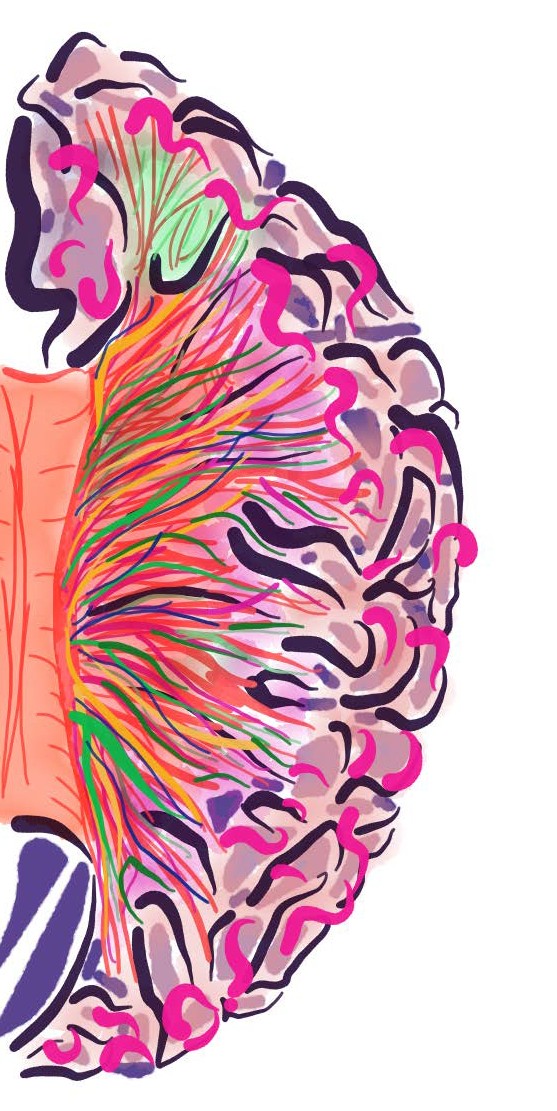 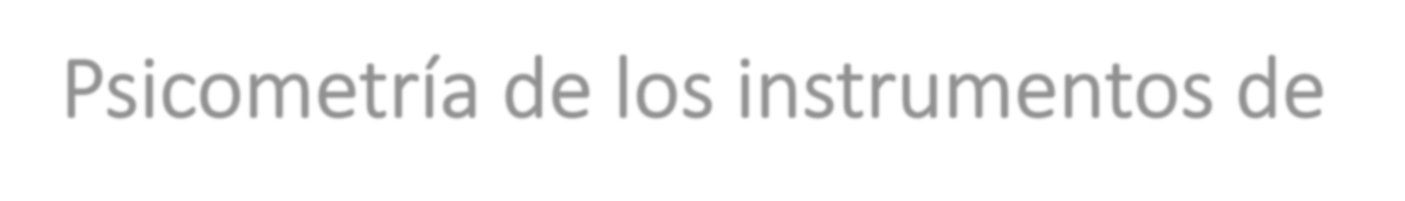 Psicometría de los instrumentos de  evaluación: fiabilidad, validez y  sensibilidad
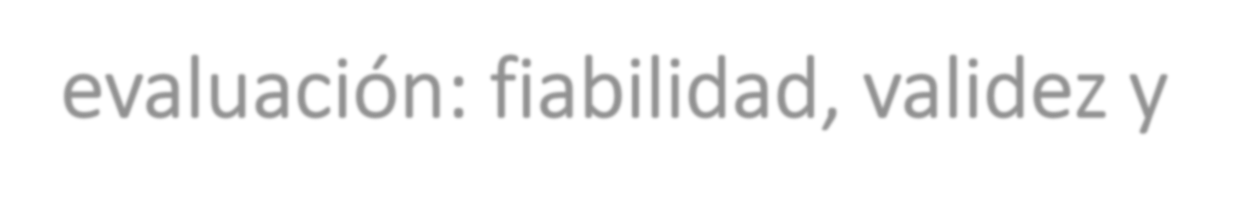 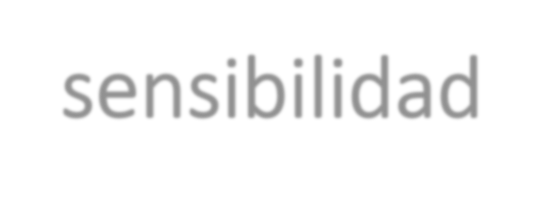 Tema 1
Prof. Dr. Francisco Molina Rueda  Evaluación Neurológica
Máster Universitario en Neurocontrol Motor
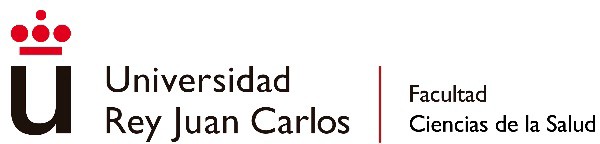 Fiabilidad - Reliability
Índice de  contenidos
Validez - Validity

Sensibilidad -  Responsiveness
Consulta: https://www.cosmin.nl/
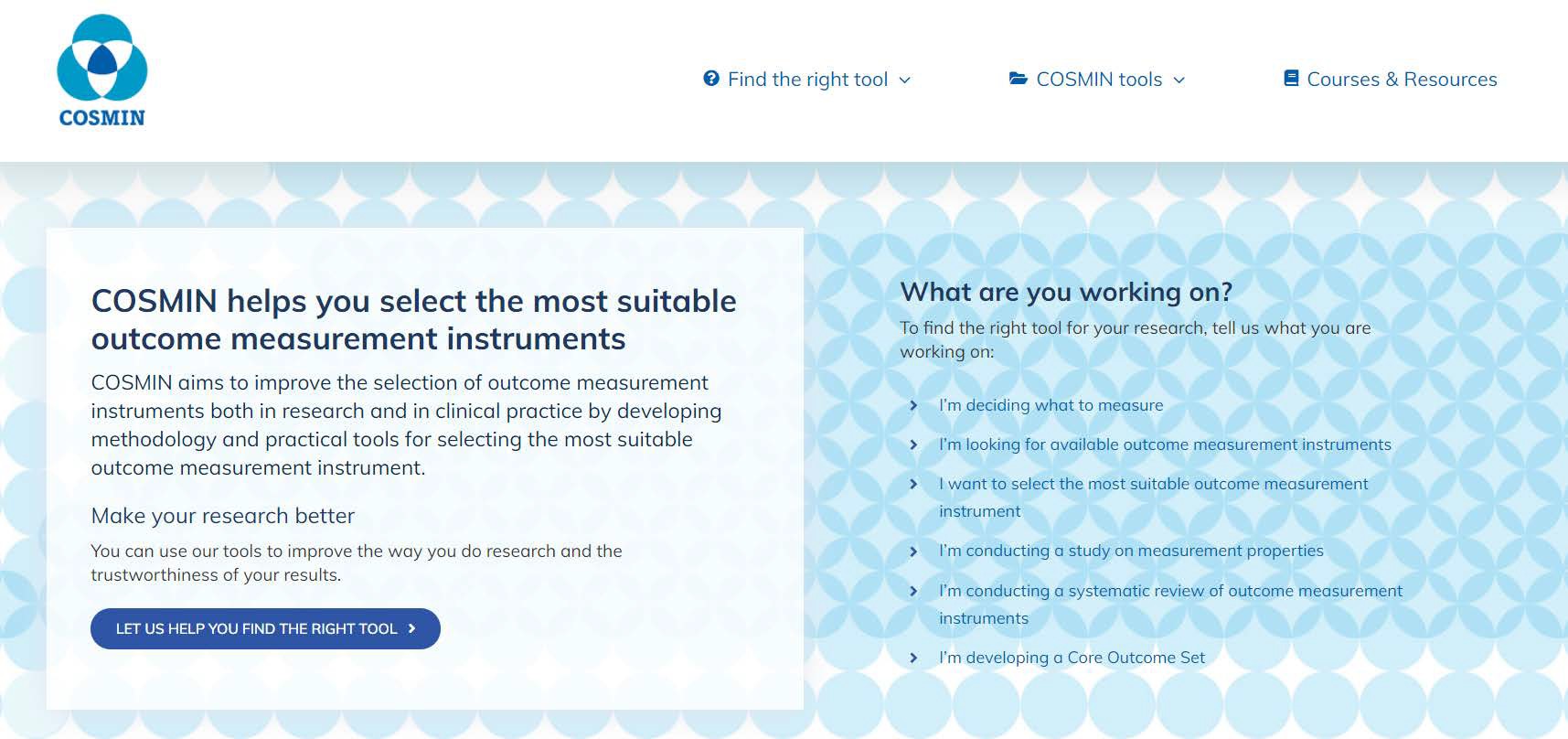 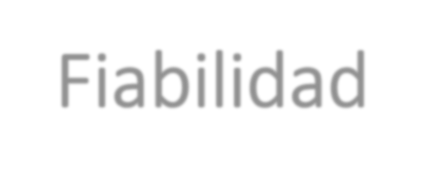 Fiabilidad
Consistencia interna – internal  consistency
Fiabilidad - realibility
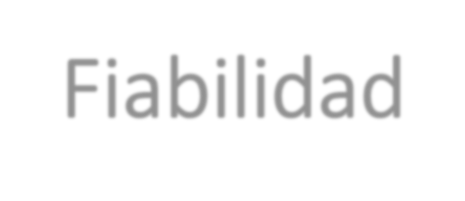 Fiabilidad
Aborda el grado en el que una puntación está libre de error de medición
Evalúa si las puntuaciones obtenidas al evaluar los pacientes son consistentes bajo diversas  circunstancias:
Consistencia Interna: interrelación entre los ítems o dominios de una escala
Fiabilidad: proporción de la varianza total en las mediciones debida a las diferencias "verdaderas"  entre los pacientes
Test – retest. A lo largo del tiempo
Interevaluador – Interrater. Por diferentes personas en la misma ocasión
Intraevaluador – Intrarater. Por la misma persona en distintas ocasiones
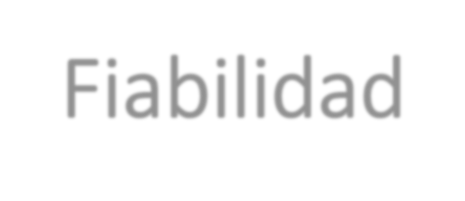 Fiabilidad
Interpretación estadística: Coeficiente de Correlación Intraclase (CCI)
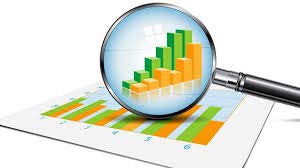 Estimación del valor “r”:
> 0,90 – EXCELENTE
Entre 0,76 y 0,90 – BUENO
Entre 0,5 y 0,75 – MODERADO
< 0,5 - POBRE
Interpretación estadística: Cambio Mínimo Detectable (CMD): magnitud de la  variación del valor de cada escala por debajo de la que ese cambio puede ser  interpretado como inherente a la variabilidad del propio método de valoración,  sin que haya existido un verdadero cambio en la situación clínica del paciente
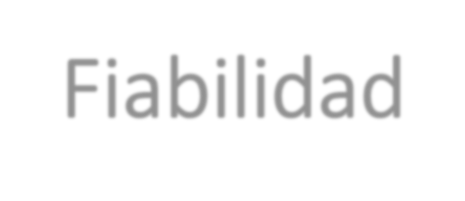 Fiabilidad
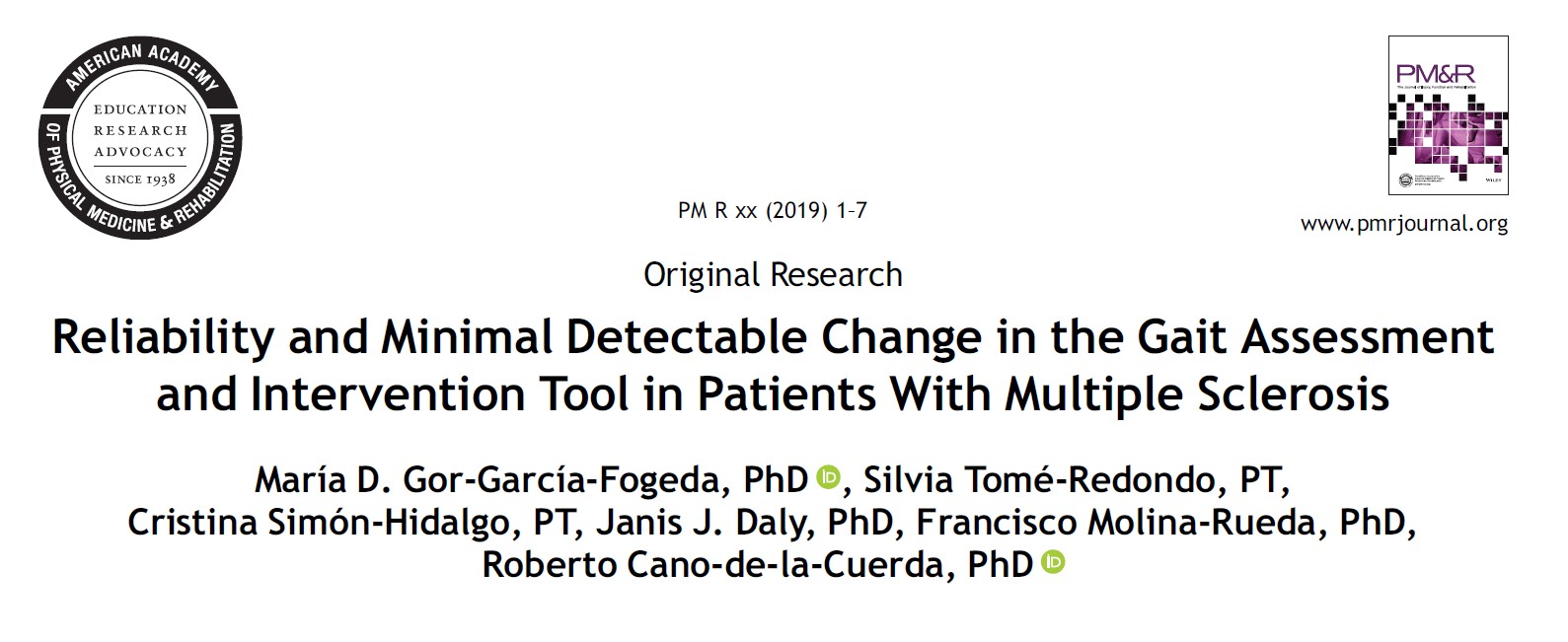 CCI para la fiabilidad intraobservador = 0,91; Intervalo de Confianza del 95% (IC95%) = 0,85-0,95
CCI para la fiabilidad interobservador = 0,93; IC 95% = 0,88 – 0,96  CMD = 1,19 puntos (de la escala) para la fiabilidad intraobservador
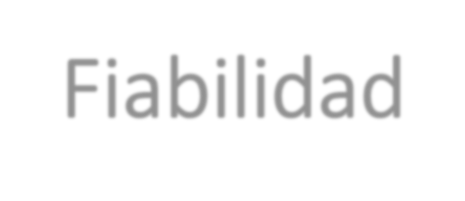 Fiabilidad
Interpretación estadística: Gráficos de Bland-Altman. Límites de acuerdo

Permiten visualizar los errores de las  observaciones y los límites tolerables de  acuerdo (desviación estándar de la  diferencia entre las observaciones = ± 1,96).
Diferencia entre las observaciones se  muestran en eje y
Puntuación media entre observaciones se  muestran en el eje x
La amplitud de los límites de tolerancia y la  distancia respecto a cero de la media de las
diferencias entre las observaciones 
reflejan el sesgo de medición
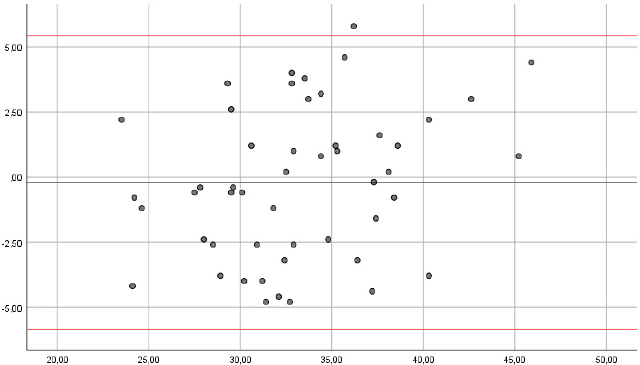 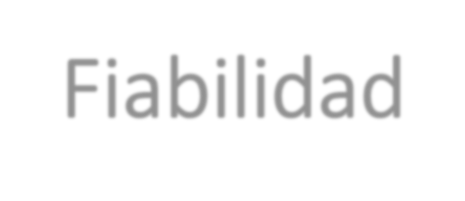 Fiabilidad
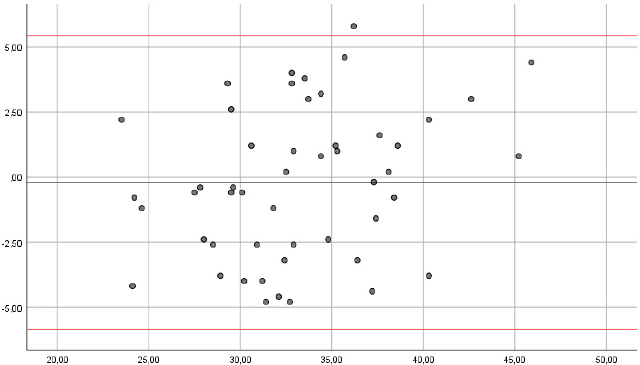 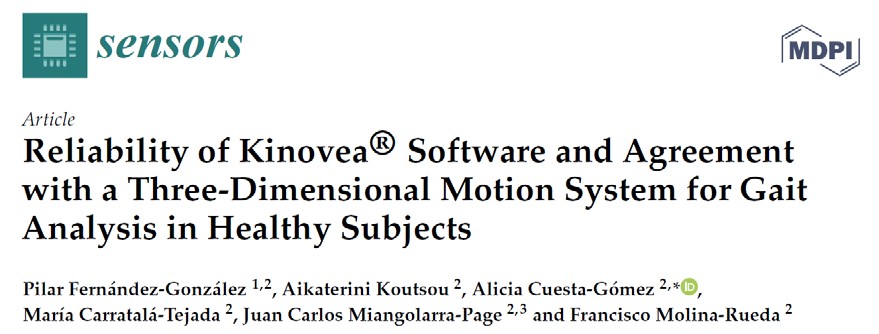 Gráfico obtenido para la fiabilidad intraobservador (sesión 1 vs. sesión 2)
Variable: posición de la cadera en la fase de contacto inicial  Instrumento: Kinovea Software
Interpretación: la magnitud de desacuerdo entre las sesiones es de ± 5°. Se trata  de un error de medida
Importante utilidad en el ámbito clínico
Validez de contenido – content validity
Validez de apariencia – Face validity
Validez de constructo – construct validity
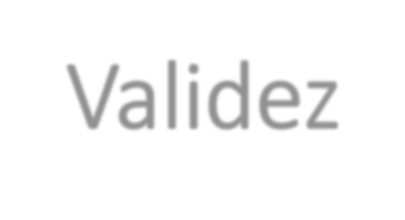 Validez
Validez estructural – structural validity  para  instrumentos con subescalas
Prueba de hipótesis - Hypotheses testing
Validez transcultural – cross-cultural validity  para  instrumentos traducidos a otros idiomas
Validez de criterio – criterion validity
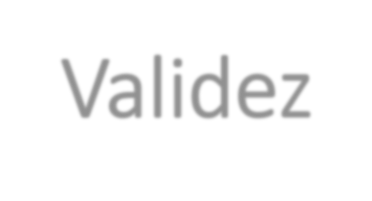 Validez
Evalúa el grado en el que un instrumento mide el constructo que pretende puntuar
Contenido: grado en el que el contenido del instrumento refleja el constructo que pretende  evaluar - Validez de Apariencia (ídem validez de contenido)
Constructo: grado en que las puntuaciones de un instrumento son coherentes con las hipótesis  de evaluación (relación interna, relación con otros instrumentos, diferencias entre grupos)
Estructural (ídem validez de constructo: relación interna de las secciones de la escala)
Prueba de hipótesis (ídem validez de constructo: relación con otros constructos)
Transcultural. Contenido traducido o adaptado culturalmente refleja adecuadamente el  contenido original
Criterio: adecuación de las puntuaciones de un instrumento respecto a una prueba de  referencia “gold standard”
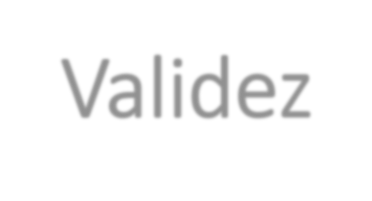 Validez
Interpretación estadística: Coeficiente de correlación de y de Spearman

Estimación del valor “r” / “rho”: entre -1 y 1

Correlación negativa: las escalas puntúan de forma inversa. Ej.: Berg Balance Scale (BBS) vs.  Wisconsin Gait Scale (WGS). La puntuación máxima de la BBS significa buen equilibrio;  puntuación máxima en la WGS significa peor patrón de marcha
Correlación positiva: las escalas puntúan en el mismo sentido. Ej.: BBS vs. Tinetti. En ambas  escalas la máxima puntuación significa buen funcionamiento

Valores: ≥ 0,80 excelente; 0,50-0,79 moderado; 0-0,49 pobre
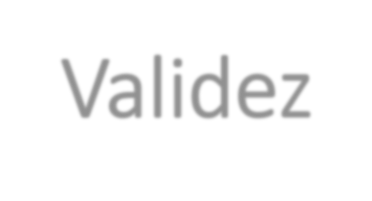 Validez
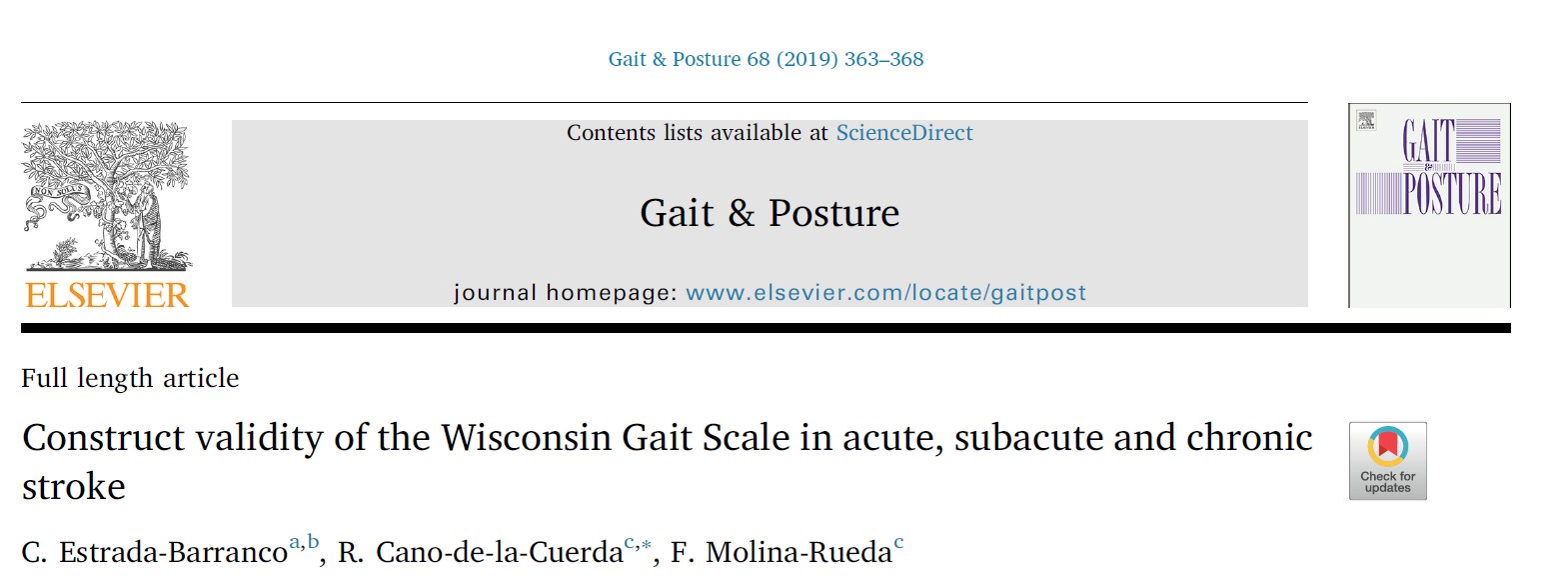 Objetivo del trabajo: estudiar la validez de constructo de la escala WGS en  pacientes con ictus crónico
Constructos: marcha, equilibrio y funcionalidad  Resultados: WGS vs. BBS  r = -0,908; IC95% (-0,94)-(-0,86)
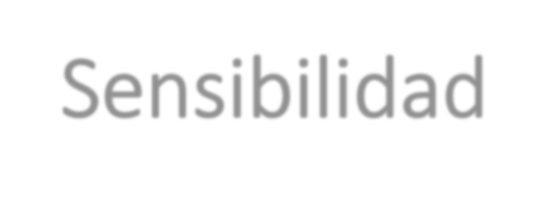 Sensibilidad
Capacidad de un instrumento para evaluar cambios a lo largo del tiempo
Evaluar la sensibilidad del instrumento de evaluación antes y después de una intervención. Dos  formas de cálculo:

Métodos basados en la distribución (distribution-based methods): métodos estadísticos y capacidad  de detectar el cambio:

Error estándar de la media y cambio mínimo detectable
Efectos suelo y techo: porcentaje de la muestra que obtuvo las puntuaciones mínimas o  máximas posibles, respectivamente. Según varios autores, los efectos de techo y suelo del  20% o más se consideran relevantes
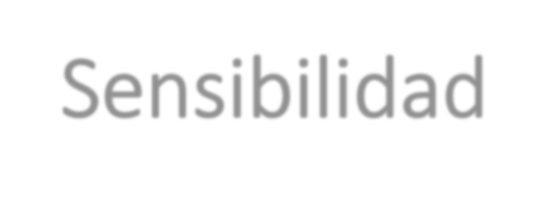 Sensibilidad
Métodos basados en un criterio (anchor-based methods): basado en un criterio externo para  determinar si los cambios son clínicamente significativos
Criterio externo: global rating of change (GRC)

Es un instrumento diseñado para cuantificar la mejora o deterioro de los pacientes a lo largo del tiempo.  Involucran una sola pregunta que pide al paciente que califique su cambio con respecto a una condición  particular durante un período de tiempo específico. Un ejemplo de pregunta podría ser: ¿Con respecto a su  dolor lumbar, ¿cómo se describiría ahora en comparación con su primera sesión?
Escala entre -7 (mucho peor) – 0 (sin cambios) – 7 (completa  recuperación)
Pequeño cambio (GRC ≤ 3), cambio moderado (3-5), cambio  imporante (GRC ≥ 5)
GRC > 3: cambio importante
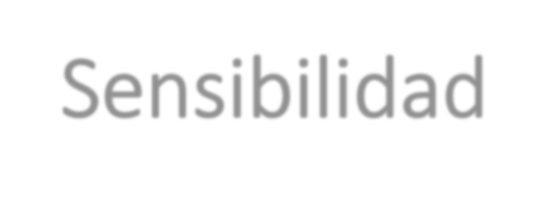 Sensibilidad
Curvas ROC: representación gráfica de la sensibilidad frente a la especificidad de un instrumento  para predecir un umbral de discriminación de acuerdo a un criterio externo. Permiten analizar el  rendimiento diagnóstico de un instrumento. Para ello, se analiza el área bajo la curva
Área bajo la curva (AUC): posee un valor  comprendido entre 0,5 y 1, donde 1  representa un valor diagnóstico perfecto y  0,5 es una prueba sin capacidad  discriminatoria diagnóstica. Si AUC = 0,8  significa que existe un 80% de  probabilidad de que el diagnóstico  realizado a un enfermo sea correcto
La	curva	ROC	representa	la	sensibilidad (razón de verdaderos positivos)
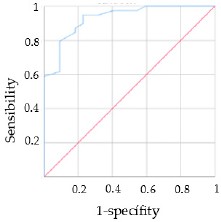 y el complementario de la especificidad (razón de falsos positivos) para  cada puntuación de una prueba para detectar o predecir una variable  resultado (por ejemplo, mejora o no mejora, caída o no caída)

Sensibilidad: capacidad de un punto de corte de una escala para detectar o  clasificar los casos positivos de forma correcta (por ejemplo: personas que se  han caído o que perciben mejoría - GRC>3), de entre todos los casos positivos  disponibles durante la prueba (verdaderos positivos y falsos negativos).
Puedes consultar esta figura en: Estrada-Barranco C,  Sanz-Esteban I, Giménez-Mestre MJ, Cano-de-la-  Cuerda R, Molina-Rueda F. Predictive Validity of the  Postural Assessment Scale for Stroke (PASS) to Classify  the Functionality in Stroke Patients: A Retrospective  Study. J Clin Med. 2022 Jun 29;11(13):3771. doi:  10.3390/jcm11133771. PMID: 35807054; PMCID:  PMC9267227.
Complementario de la especificidad: proporción de falsos positivos para un  punto de corte concreto de la escala entre todos los casos negativos de la  prueba (verdaderos negativos y falsos positivos).
Los autores tratan de comprobar la capacidad  predictiva de la escala PASS respecto a la  funcionalidad de los pacientes dado un punto de corte  que indica buena o mala funcionalidad.
Consulta: https://www.sralab.org/rehabilitation-measures
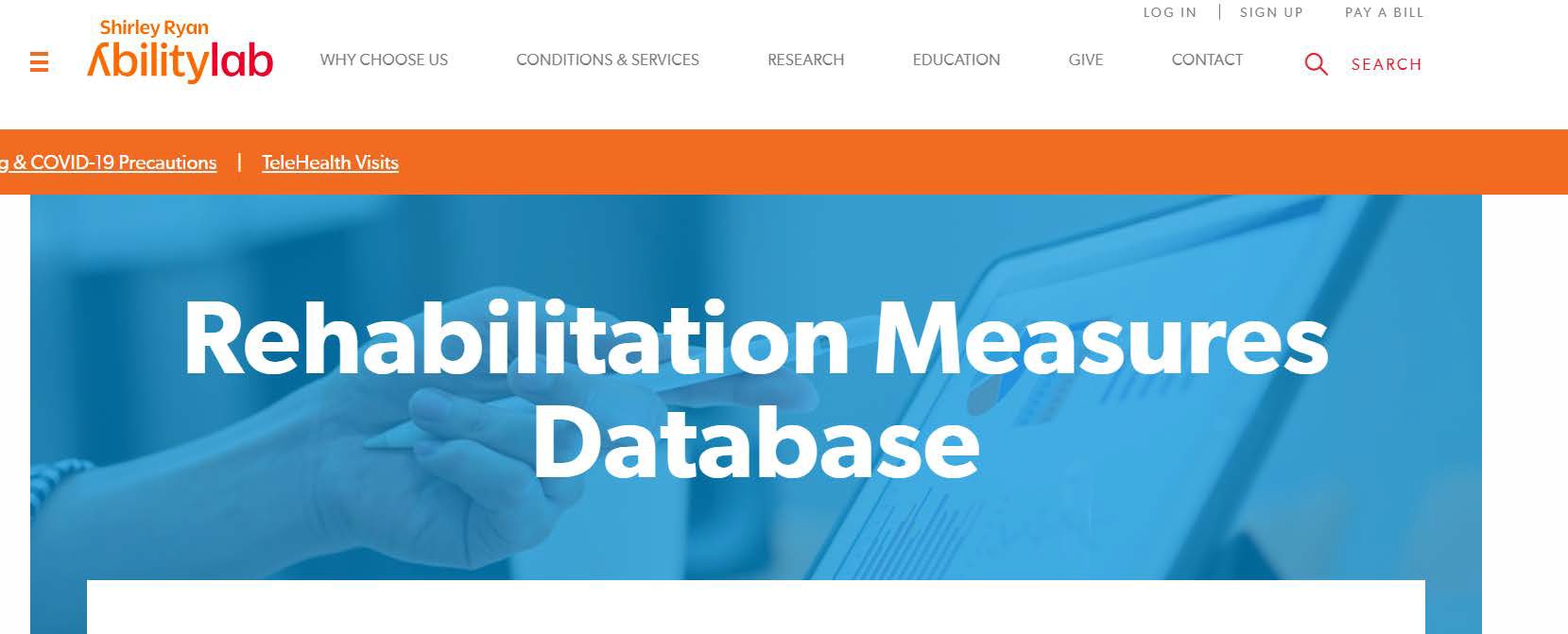 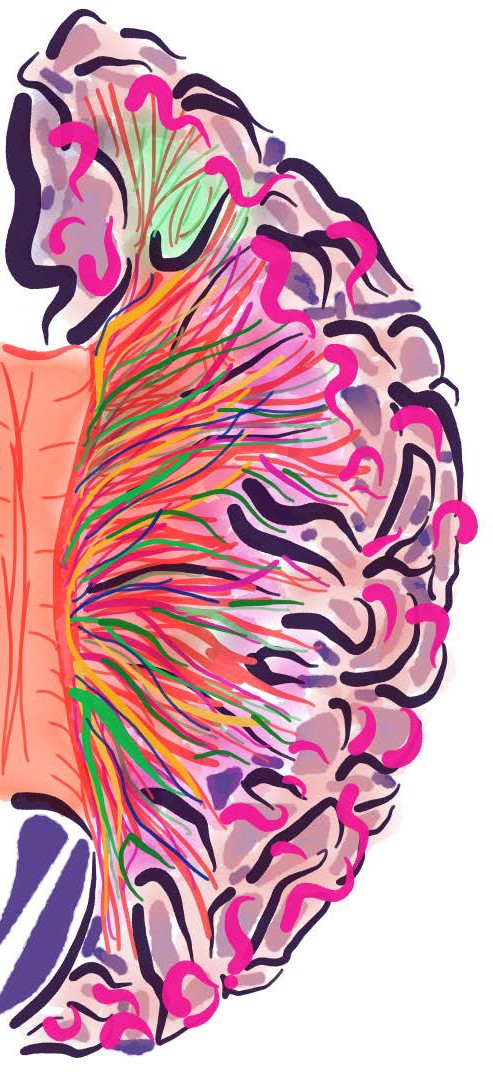 GRACIAS POR SU ATENCIÓN
©2022 Autor: Francisco Molina-Rueda
Algunos derechos reservados
Este documento se distribuye bajo la licencia
“Atribución-CompartirIgual 4.0 Internacional” de Creative Commons,  disponible en: https://creativecommons.org/licenses/by-sa/4.0/deed.es
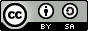 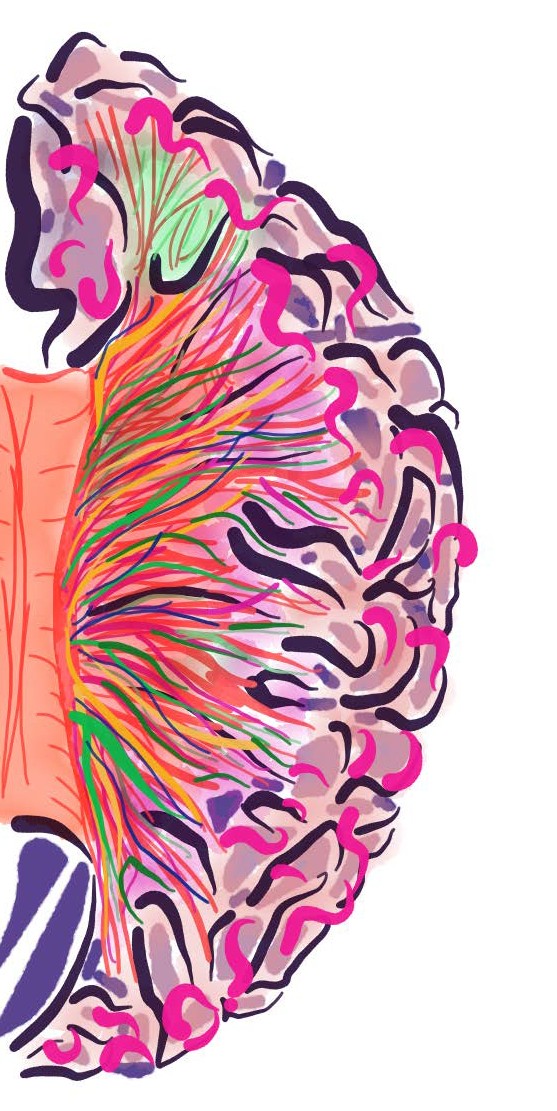 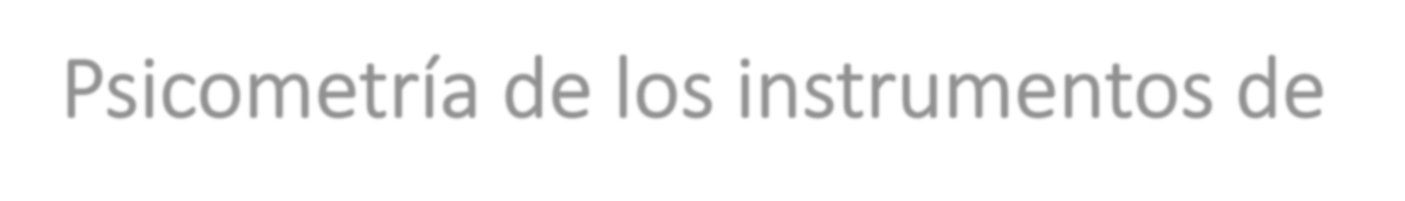 Psicometría de los instrumentos de  evaluación: fiabilidad, validez y  sensibilidad
Contacto:  francisco.molina@urjc.es  www.investigafisio.com
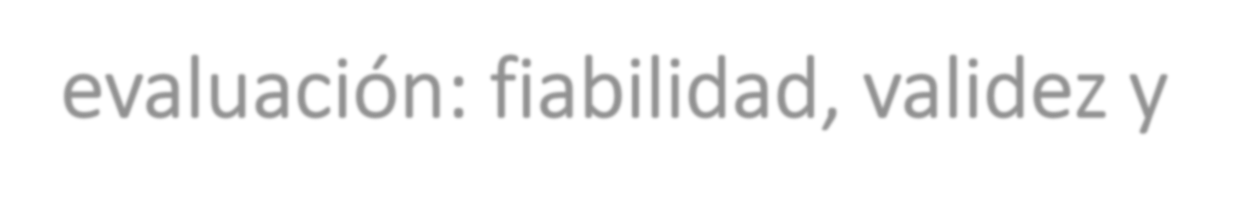 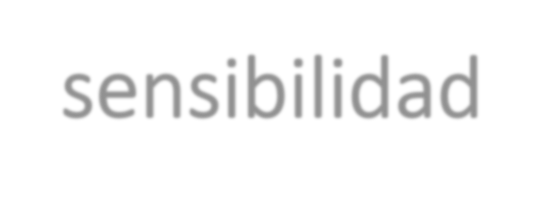 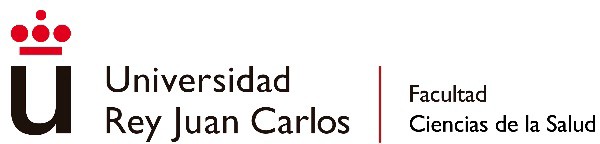